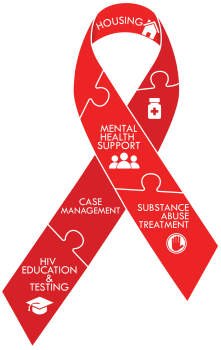 Quality Management  

Louisiana Department of Health - Office of Public Health
STD/HIV Program (SHP)
Diona Walker, HIV Services Quality Manager
Discuss Quality Improvement vs Quality Assurance
Discuss HRSA/HAB grant requirements (PCN #15-02)
Describe SHP QM Service Standards
Identify QM resources to support your agency QI efforts and meet requirements
Objectives
Quality Improvement
Process of collecting and using valid data to:
Understand the current level of quality
Identify gaps between actual quality and expected quality for that setting
Introduce changes in the care system (affecting inputs and processes of care)
Frequently measuring the effect of those changes on health outcomes and system performance

Quality Assurance
Uses an identified set of standards/metrics to review performance and monitor processes i.e., utilization review, risk management, infection control, credentialing, accreditation and etc…
Quality Improvement vsQuality Assurance
[Speaker Notes: QA defines measures and monitors performance, it refers to a broad spectrum of activities (site visits & chart reviews) aimed at ensuring compliance and 
QI uses the measures to plan and test improvements
-Combined they move us toward systemic change and lead us to a Culture of Quality!]
Quality Improvement
[Speaker Notes: According to PCN#15-02, recipients should be conducting a QI project for at least one service category at any given time.]
What is PCN?
   Policy Clarification Notice #15-02

  PCN #15-02 was created to provide more clarity around components 
  of HRSA RWHAP expectations for clinical quality management
 (CQM) programs

Reference documents:
PCN #15-02 Clinical Quality Management Policy Clarification Notice
FAQs: Clinical Quality Management Policy Clarification Notice                           (Released 12/01/2015)
Quality Management Expectations                               for Ryan White Recipients
[Speaker Notes: SHP as recipients of the grant are governed by PCN’s and national monitoring standards, and QM specifically by PCN #15-02. The CQM PCN specifically identifies the specific expectations of a quality program for Ryan White programs. The PCN’s and National Monitoring Standards inform the expectations of the sub recipients.]
RWHAP Parts A-D are required to establish a clinical quality management (CQM) program to ensure grant- funded services are consistent with the most recent Health and Human Services (HHS) guidelines for the treatment of HIV and related Opportunistic Infections (OIs)
Implement strategies to improve the access to and quality of HIV services
CQM is a major component that HRSA/HAB supports to optimize health outcomes and reduce HIV incidence
Includes all services, including clinical and support services
SHP HIV Services Quality Manager’s responsibility to work with sub recipients to implement, monitor and provide needed data on the CQM program
RWHAP Expectations(PCN #15-02)
[Speaker Notes: It is SHP’s responsibility to work with sub recipients i.e. you all, to implement, monitor and support a quality management program
I would encourage coordination of CQM activities across other RWHAP sub recipients within a service area with the aim of:
-Reducing the data burden
-Alignment of performance measurements and
- Maximizing the impact of improved health outcomes]
Service Standards
The goal is to improve:

Patient/client access

Patient/client care(services)

Health outcomes 

Patient/client satisfaction
Quality Improvement(PCN #15-02)
[Speaker Notes: In order to accomplish these goals, QI must ne implemented in an organized, systemic fashion]
Rough Draft of QM plan submitted within first 30 days of new contract

Provide Diona Walker with agency QM contact person
   (Name, Contact # and Email) 

Quarterly Calls, duration: 1.5 hours

Effective when final contracts are executed…
Next Steps
Accountability
 
QI quarterly conference calls

Submission of data quarterly

Greater emphasis on agency QM programs during site visits
In 2019, you can expect:
Diona Walker
HIV Services Quality Manager

Office #: 504-568-7474
Email: Diona.Walker@la.gov
Contact Information